CMSC417
Computer Networks 
 Prof.  Ashok K . Agrawala
© 2019 Ashok Agrawala
September 4, 2018
Fall 2018
CMSC417
1
Connecting Application Programs
User A
Server
App A
App B
OS
OS
Disk
Fall 2018
CMSC417 Set 1
2
Connecting Application Programs
User A
Server
App A
App B
OS
OS
Disk
Internet
Fall 2018
CMSC417 Set 1
3
Network Software
Protocol layers »
Design issues for the layers »
Connection-oriented vs. connectionless service »
Service primitives »
Relationship of services to protocols »
Fall 2018
CMSC417
4
Protocol layers
Protocol layering is the main structuring method used to divide up network functionality.
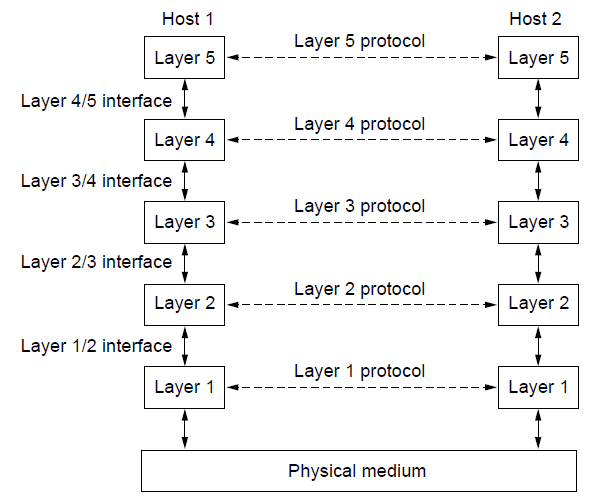 Each protocol instance talks virtually to its peer 
Each layer communicates only by using the one below 
Lower layer services are accessed by an interface
At bottom, messages are carried by the medium
Fall 2018
CMSC417
5
Protocol layers
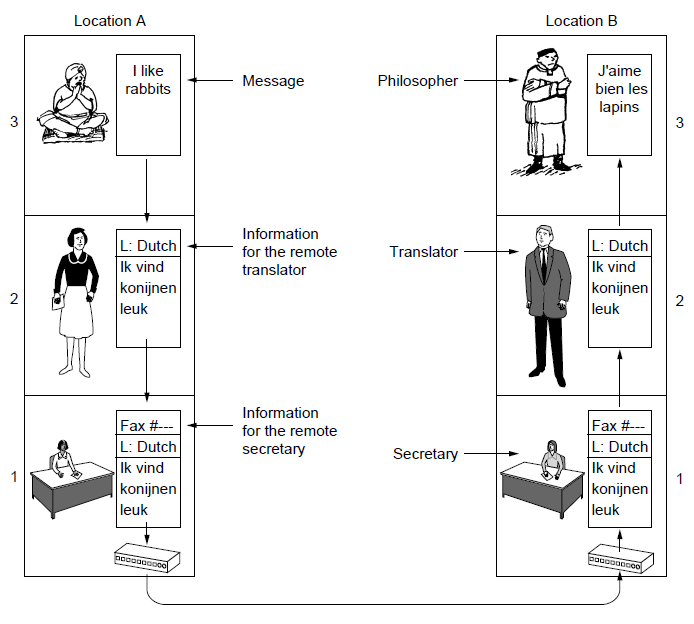 Example: the philosopher-translator-secretary architecture
Each protocol at different layers serves a different purpose
Fall 2018
CMSC417
6
Protocol layers
Each lower layer adds its own header (with control inform-ation) to the message to transmit and removes it on receive
Layers may also split and join messages, etc.
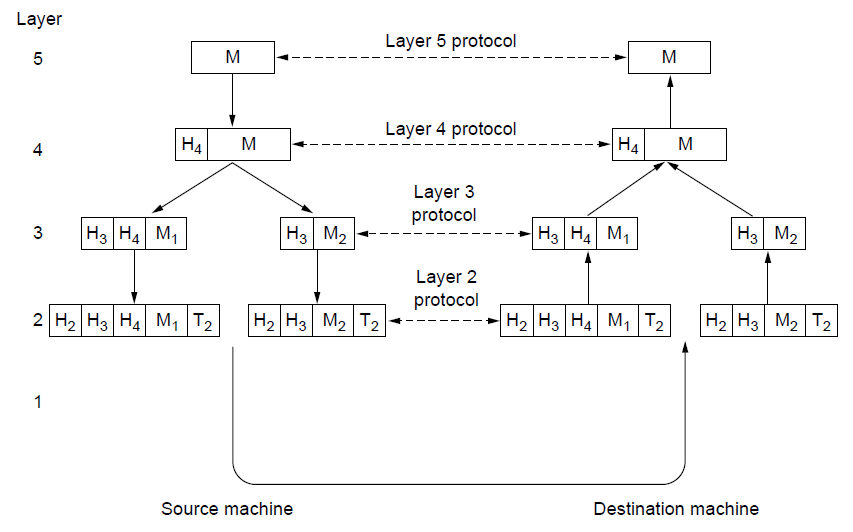 Fall 2018
CMSC417
7
Design issues for the layers
Each layer solves a particular problem but must include mechanisms to address a set of recurring design issues
Fall 2018
CMSC417
8
Connection-oriented vs. connectionless
Service provided by a layer may be kinds of either:
Connection-oriented, must be set up for ongoing use (and torn down after use), e.g., phone call
Connectionless, messages are handled separately, e.g., postal delivery
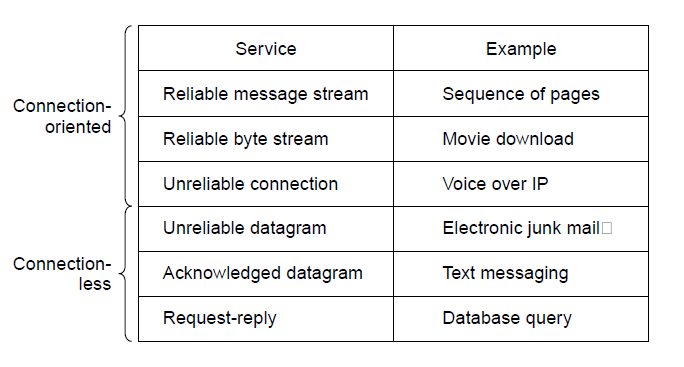 Fall 2018
CMSC417
9
Service primitives
A service is provided to the layer above as primitives
Hypothetical example of service primitives that may provide a reliably byte stream (connection-oriented) service:
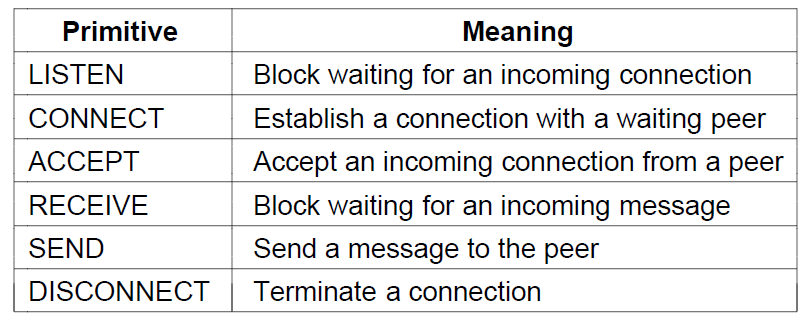 Fall 2018
CMSC417
10
Service primitives
Hypothetical example of how these primitives may be used for a client-server interaction
Server
Client
LISTEN (0)
Connect request
CONNECT (1)
ACCEPT
RECEIVE
Accept response
(2)
Request for data
SEND
RECEIVE
SEND (4)
(3)
Reply
Disconnect
DISCONNECT (5)
DISCONNECT (6)
Disconnect
Fall 2018
CMSC417
11
Service primitives
Packets sent in a simple client-server interaction on a connection-oriented network:
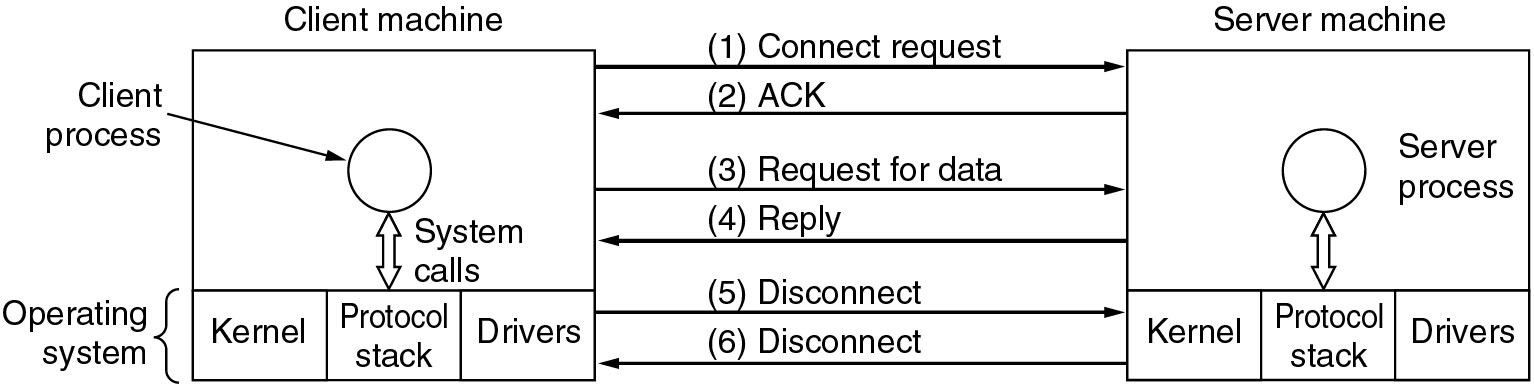 Fall 2018
CMSC417
12
Relationship of services to protocols
A layer provides a service to the one above [vertical]
A layer talks to its peer using a protocol  [horizontal]
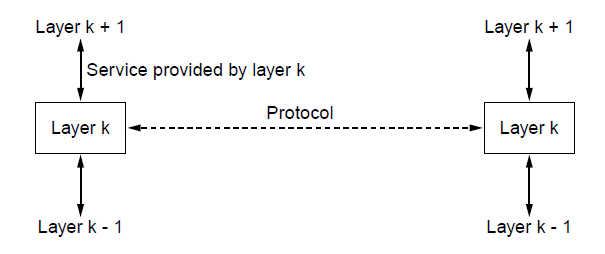 Fall 2018
CMSC417
13
Reference models
Reference models describe the layers in a network architecture.
OSI reference model »
TCP/IP reference model »
Model used for this text »
Fall 2018
CMSC417
14
Reference models
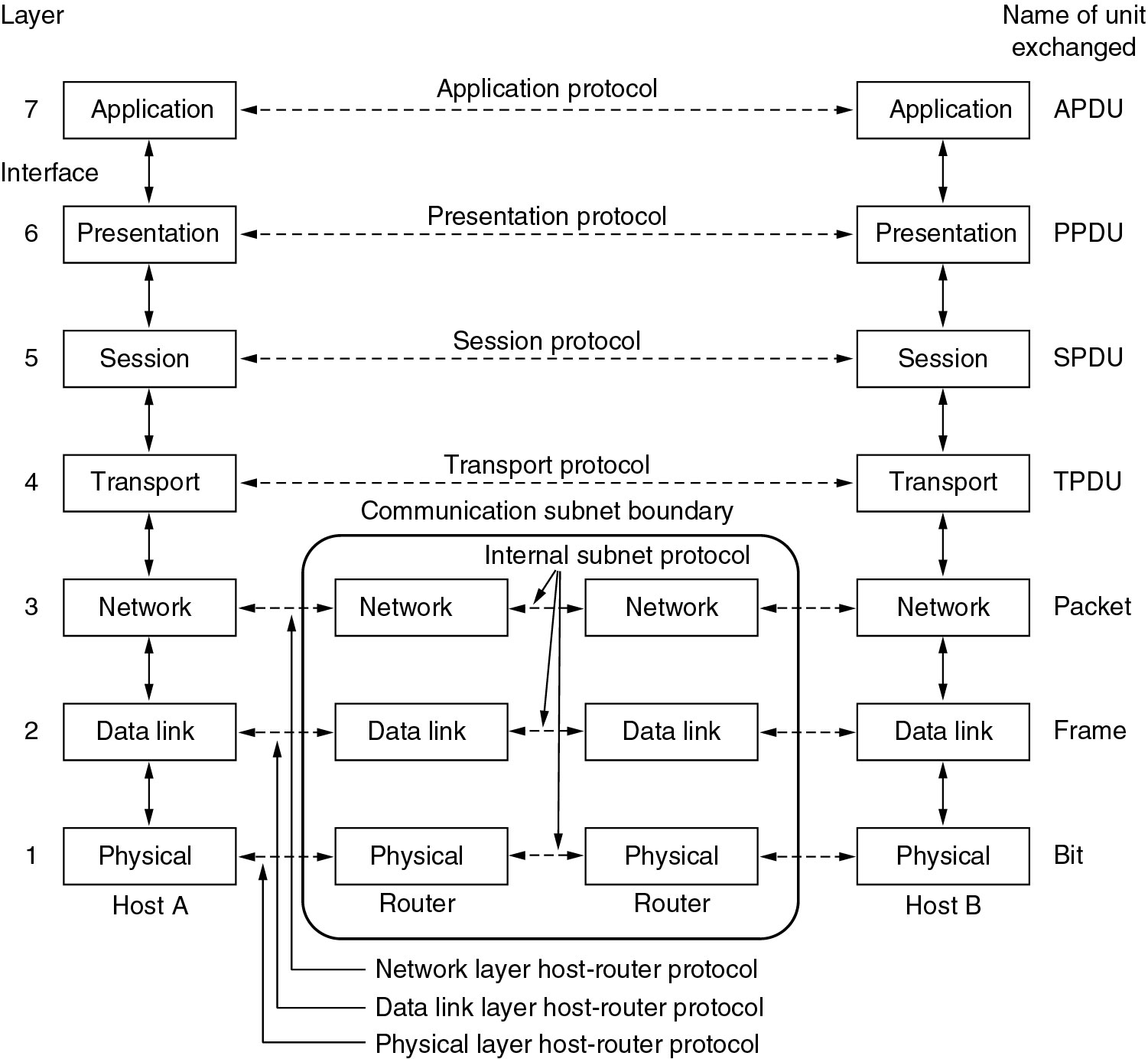 The OSI reference model
Fall 2018
CMSC417
15
OSI reference model
A principled, international standard, seven layer model to connect different systems.
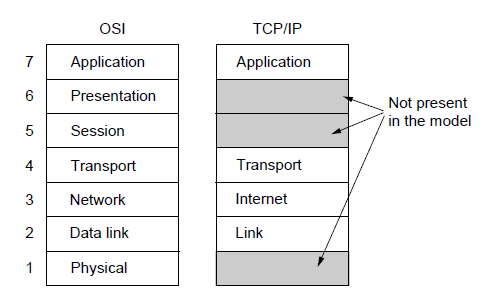 Provides functions needed by users
Converts different representations
Manages task dialogs
Provides end-to-end delivery
Sends packets over multiple links
Sends frames of information
Sends bits as signals
Fall 2018
CMSC417
16
The TCP/IP reference model layers
Link layer
Internet layer
Transport layer
Application layer
Fall 2018
CMSC417
17
TCP/IP reference model
A four layer model derived from experimentation; omits some OSI layers and uses the IP as the network.
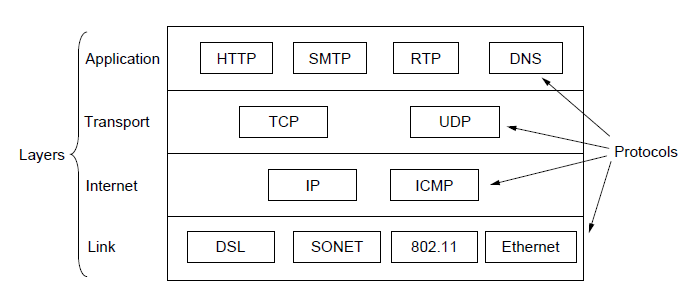 IP is the “narrow waist” of the Internet
Protocols are shown in their respective layers
Fall 2018
CMSC417
18
Comparison of OSI and TCP/IP models
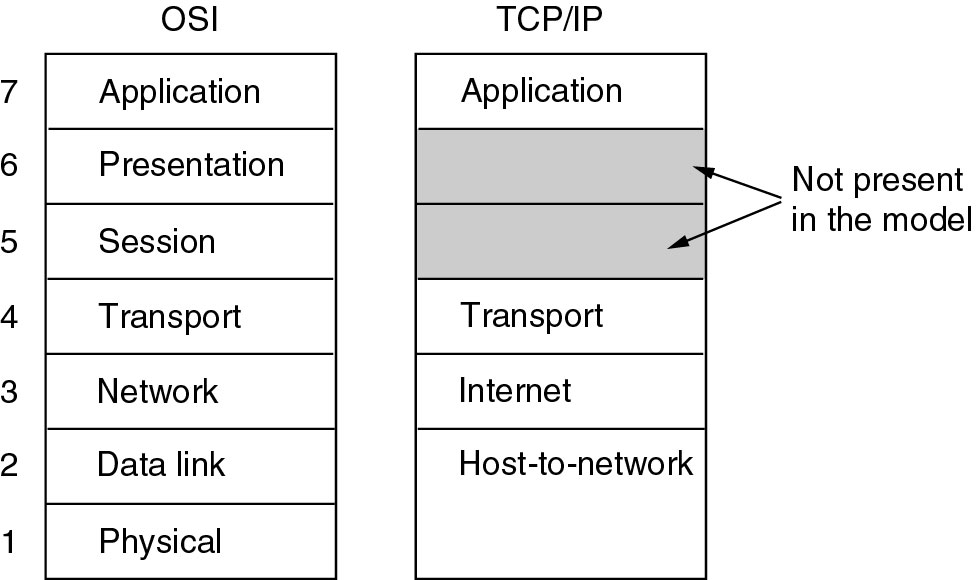 Fall 2018
CMSC417
19
Reference models
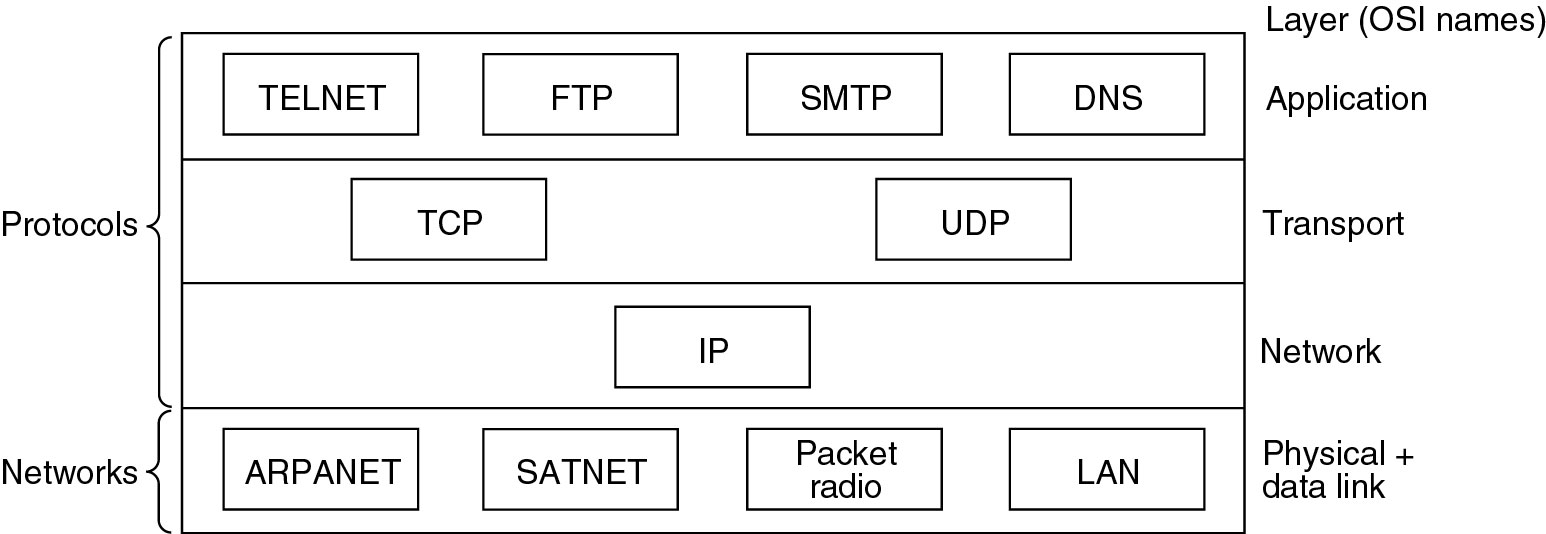 Fall 2018
CMSC417
20
Model used in this course
It is based on the TCP/IP model but we call out the physical layer and look beyond Internet protocols.
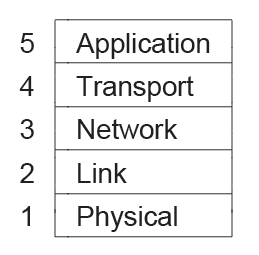 Fall 2018
CMSC417
21
Network standardization
Who’s Who in the Telecommunications World »
Who’s Who in the International Standards World »
Who’s Who in the Internet Standards World »
Fall 2018
CMSC417
22
Network standardization
Standards define what is needed for interoperability.
Some of the many standards bodies:
Fall 2018
CMSC417
23
ITU: International Telecommunications Union
Main sectors
Radiocommunications
Telecommunications Standardization
Development
Classes of Members
National governments
Sector members
Associate members
Regulatory agencies
Fall 2018
CMSC417
24
Who’s who in international standards
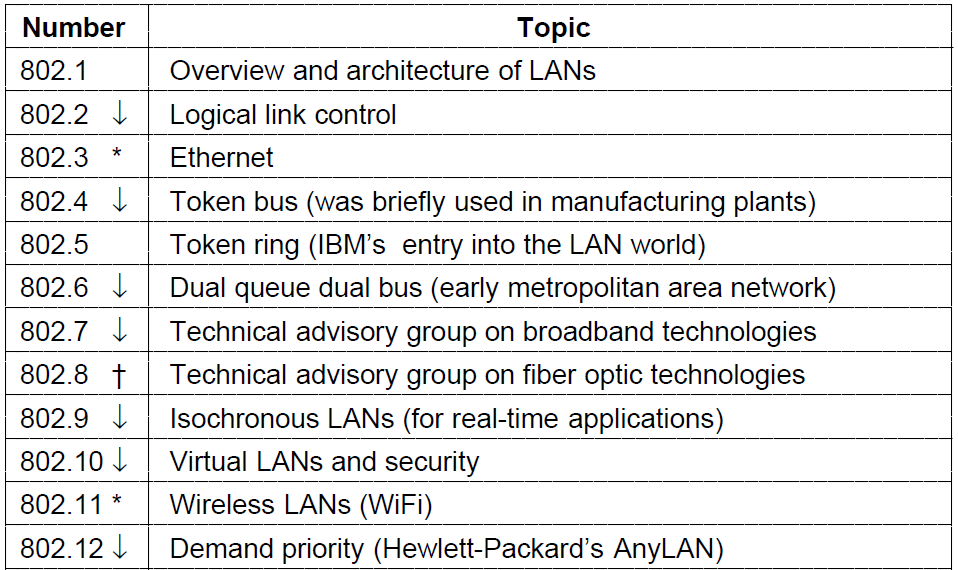 The 802 working groups. The important ones are marked with *.
The ones marked with  are hibernating. The one marked with † gave  up and disbanded itself.
Fall 2018
CMSC417
25
Who’s who in international standards
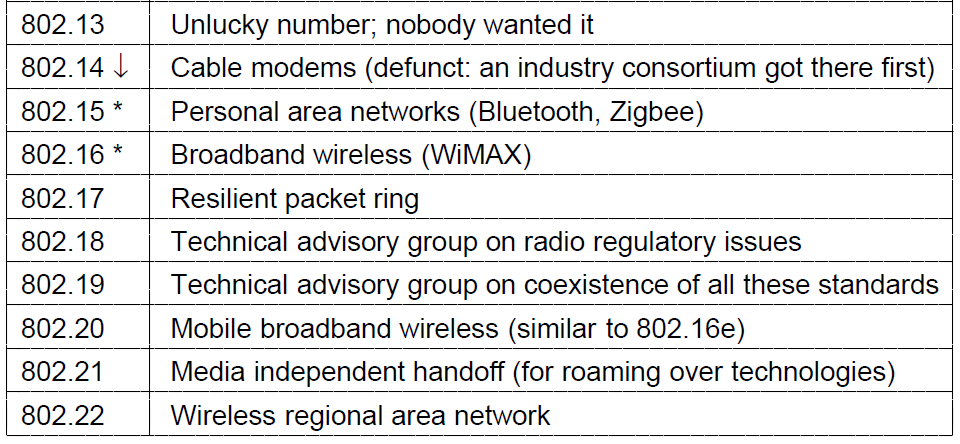 The 802 working groups.  The important ones are marked with *.
The ones marked with  are hibernating. The one marked with † gave  up and disbanded itself.
Fall 2018
CMSC417
26
Metric units
The main prefix we use:
Use powers of 10 for rates, powers of 2 for storage  (e. g. 1 Mbps = 1,000,000 bps, 1 KB = 1024 bytes)
B is for bytes, b is for bits
Fall 2018
CMSC417
27
Metric units
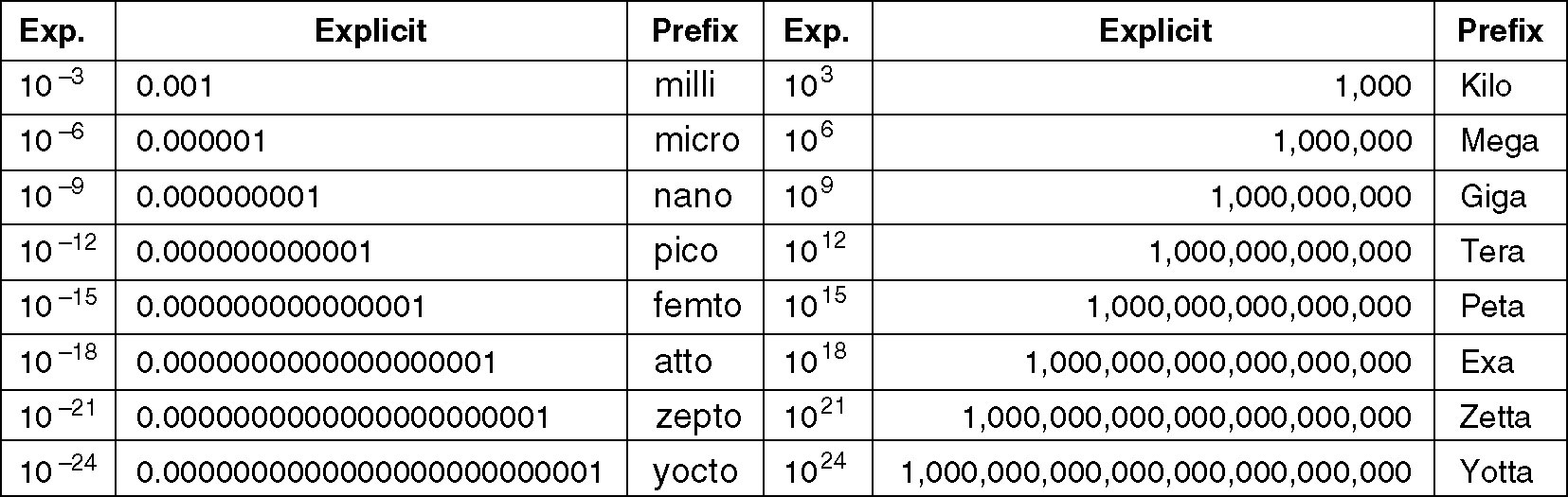 The principle metric prefixes
Fall 2018
CMSC417
28
Metric units
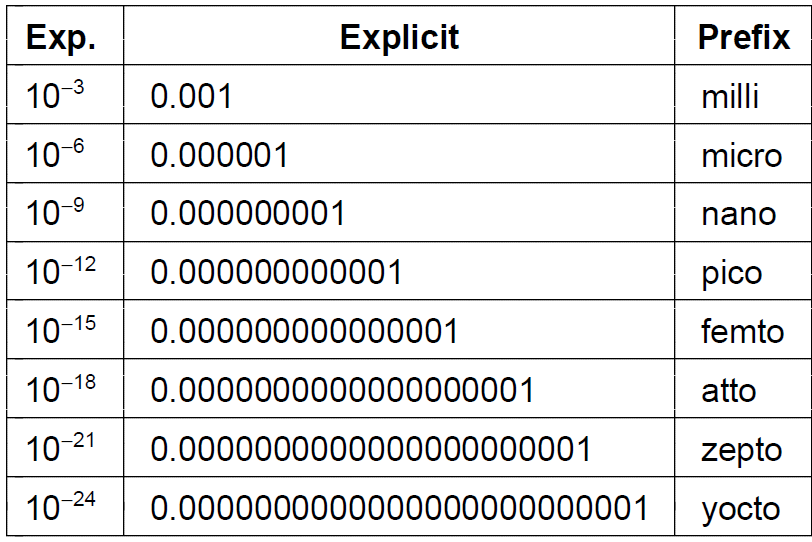 The principle metric prefixes
Fall 2018
CMSC417
29
Metric units
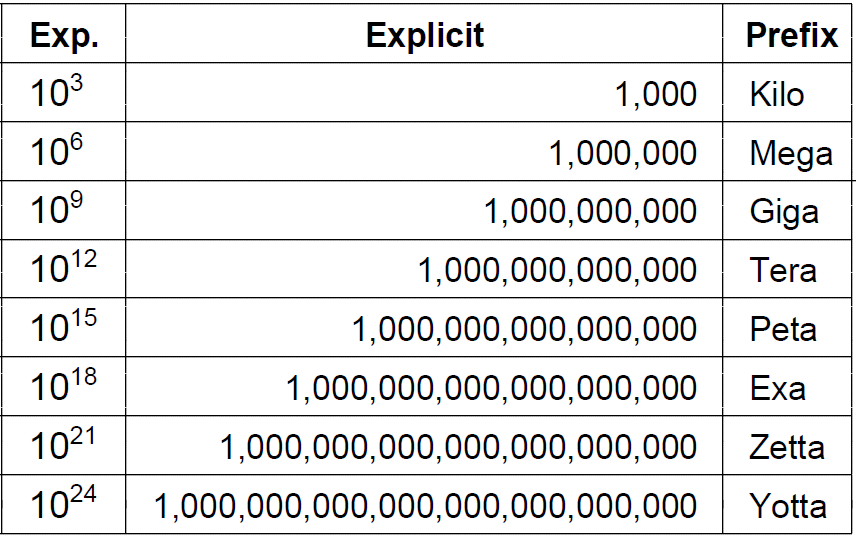 The principle metric prefixes
Fall 2018
CMSC417
30